Figure 3. Detection of cell cycle–related proteins by western blot. Crude homogenate of neocortical tissue was ...
Cereb Cortex, Volume 17, Issue 8, August 2007, Pages 1821–1829, https://doi.org/10.1093/cercor/bhl091
The content of this slide may be subject to copyright: please see the slide notes for details.
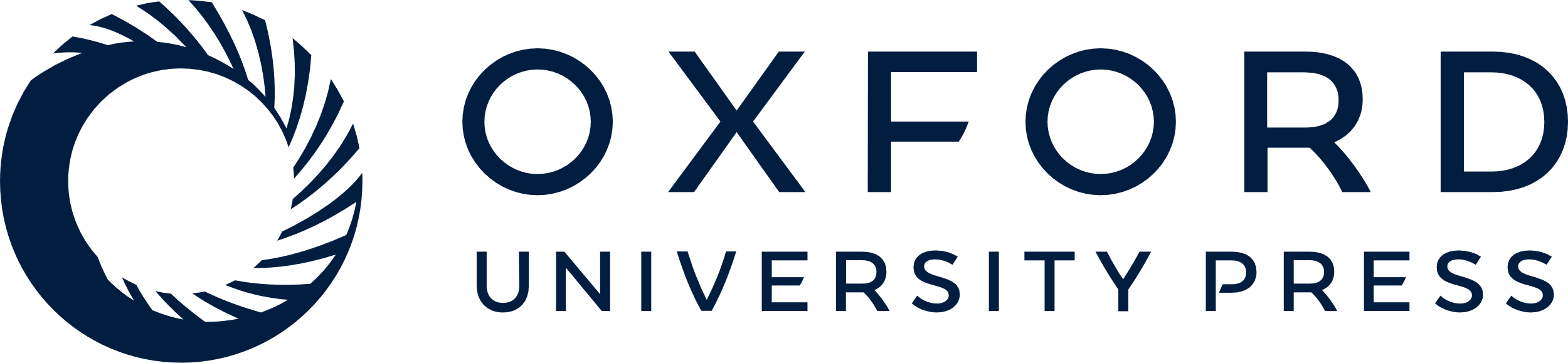 [Speaker Notes: Figure 3. Detection of cell cycle–related proteins by western blot. Crude homogenate of neocortical tissue was separated by 12% SDS-PAGE, transferred to polyvinylidene fluoride membrane, and probed with the primary antisera listed in Table 1. Noncropped western blots of cyclins B and E are provided to evaluate significance of dendritic staining. Control incubations in the absence of primary antisera show no labeling (at the right bottom).


Unless provided in the caption above, the following copyright applies to the content of this slide: © The Author 2006. Published by Oxford University Press. All rights reserved. For permissions, please e-mail: journals.permissions@oxfordjournals.org]